[Pin Reference] CasesBob Ross, Teraspeed Labsbob@teraspeedlabs.com
ATM Meeting
May 3, 2016
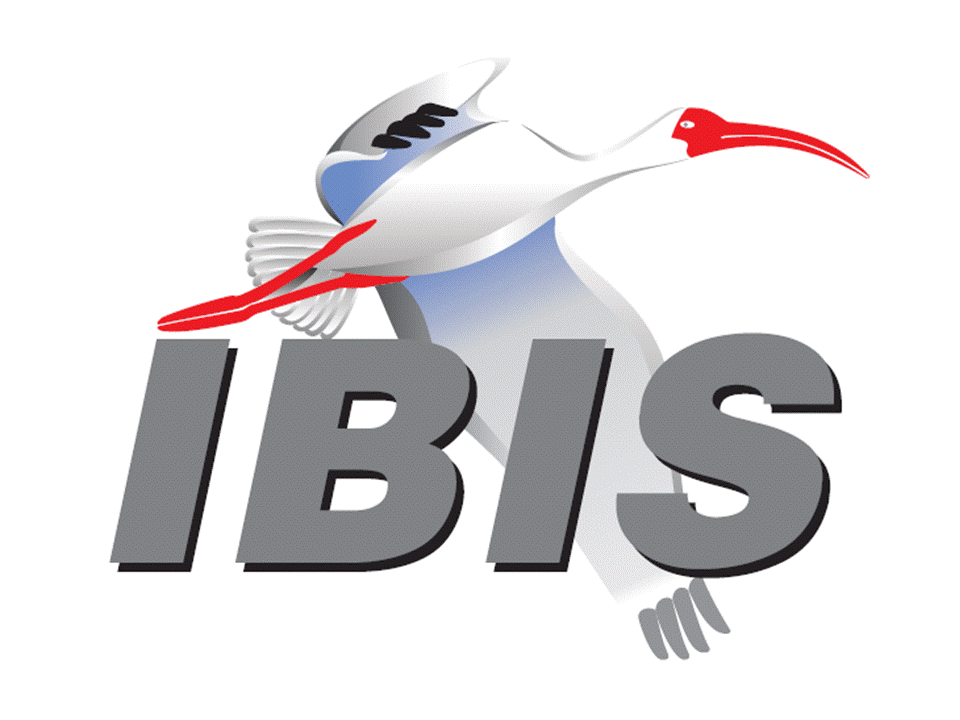 Copyright 2016 Teraspeed Labs
1
Some Reference Examples
“Dominant” reference based on internal circuit or known specification (PECL, Open Drain??)
Some measurement references with different externally applied voltages should be a function of two rails
2
Copyright 2016 Teraspeed Labs
CMOS and TTL Thresholds
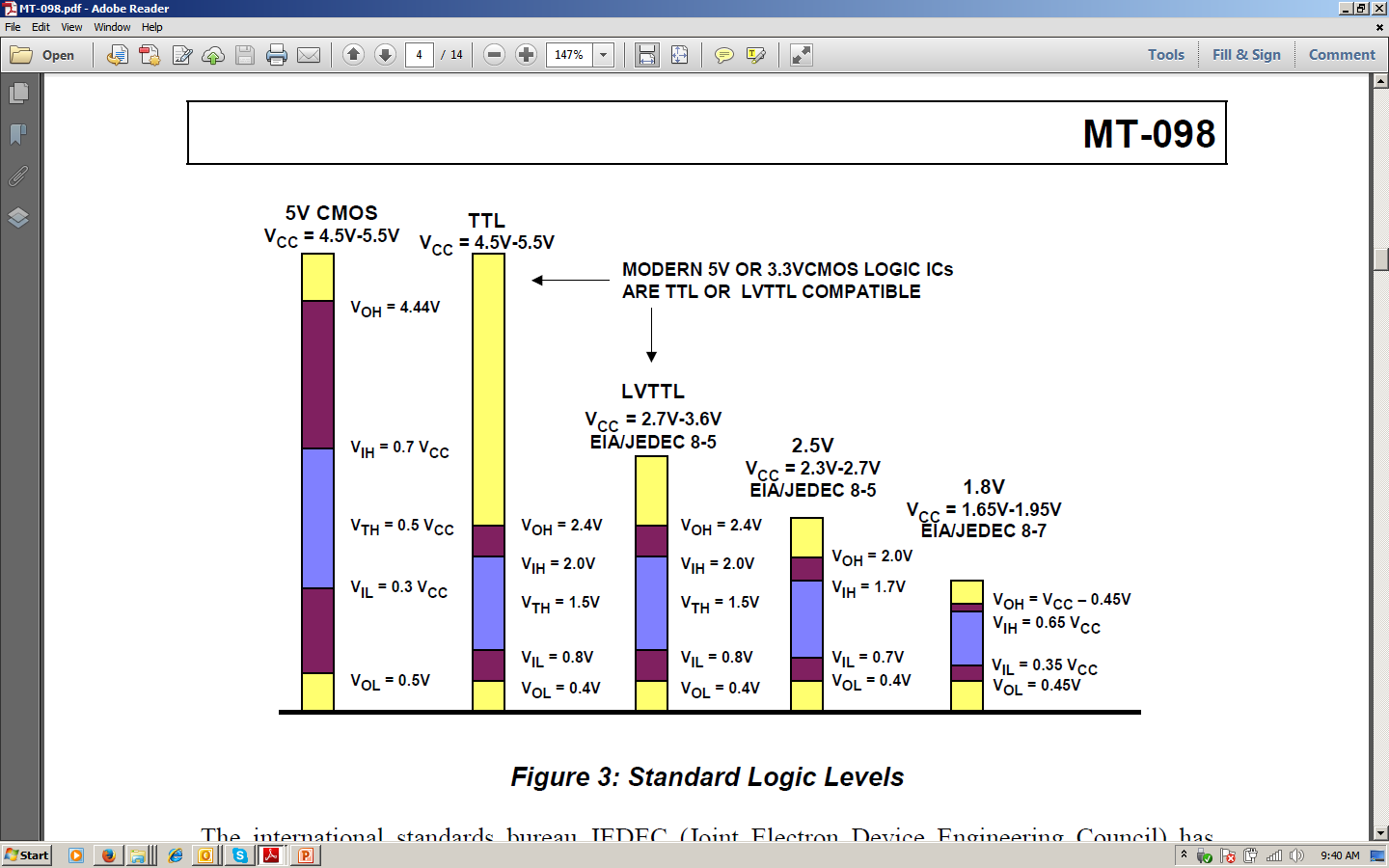 Analog Devices MT-098 Tutorial
3
Copyright 2016 Teraspeed Labs
CMOS and TTL Thresholds
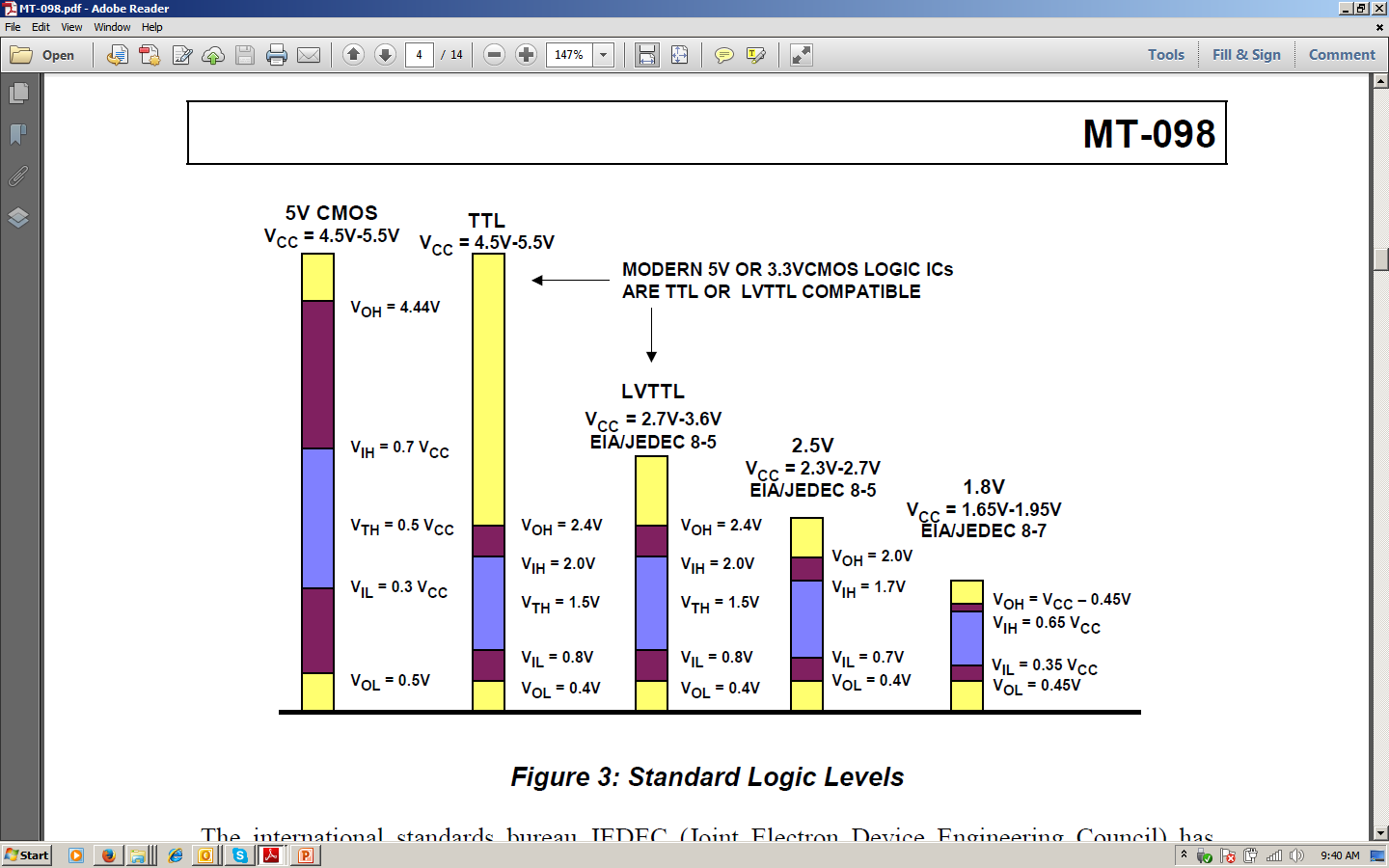 CMOS thresholds references a function of both rails, TTL thresholds a function of the negative rail
4
Copyright 2016 Teraspeed Labs
PECL/ECL Thresholds
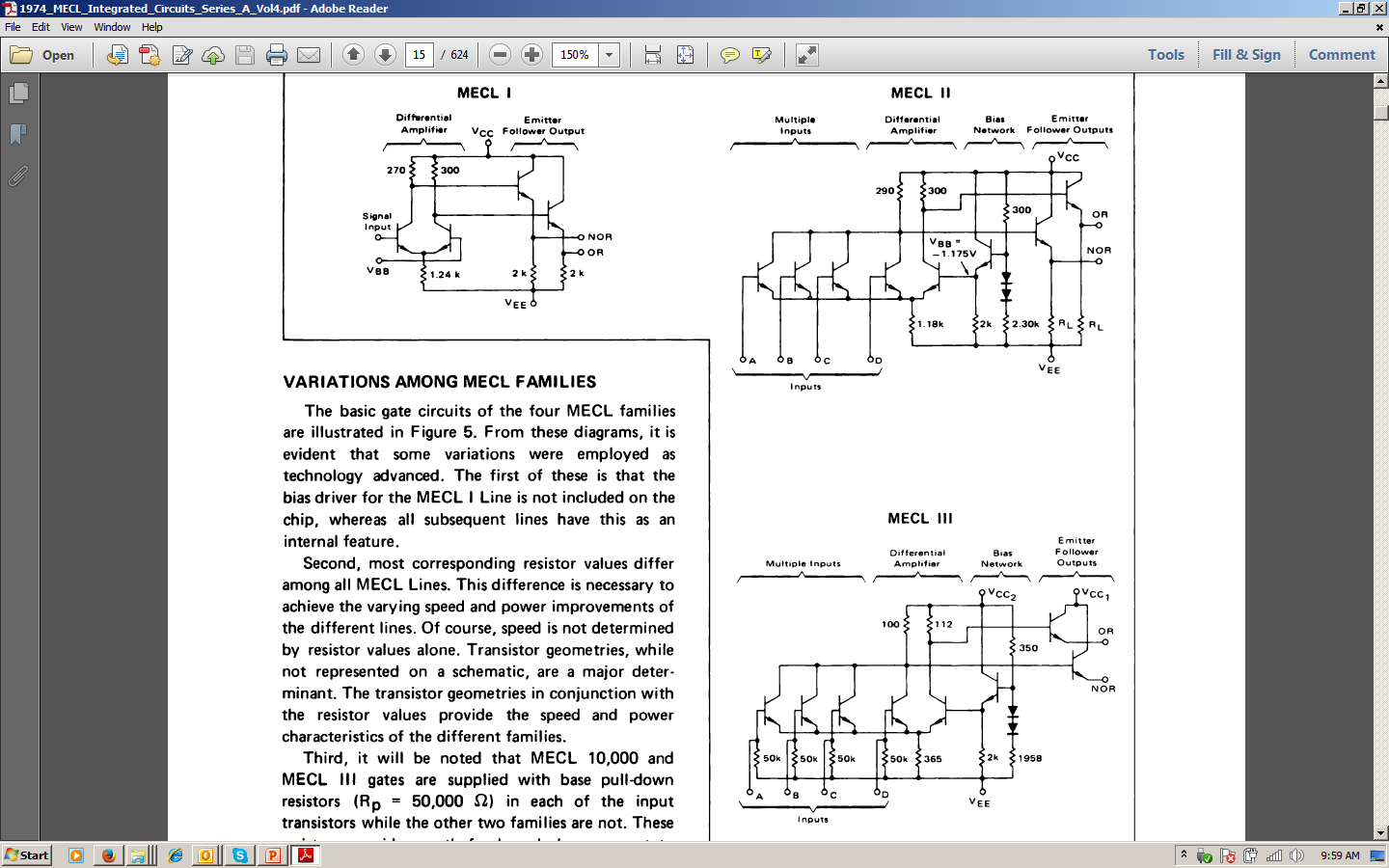 1974 MECL Integrated Circuits Series A (Motorola)
5
Copyright 2016 Teraspeed Labs
PECL/ECL Thresholds
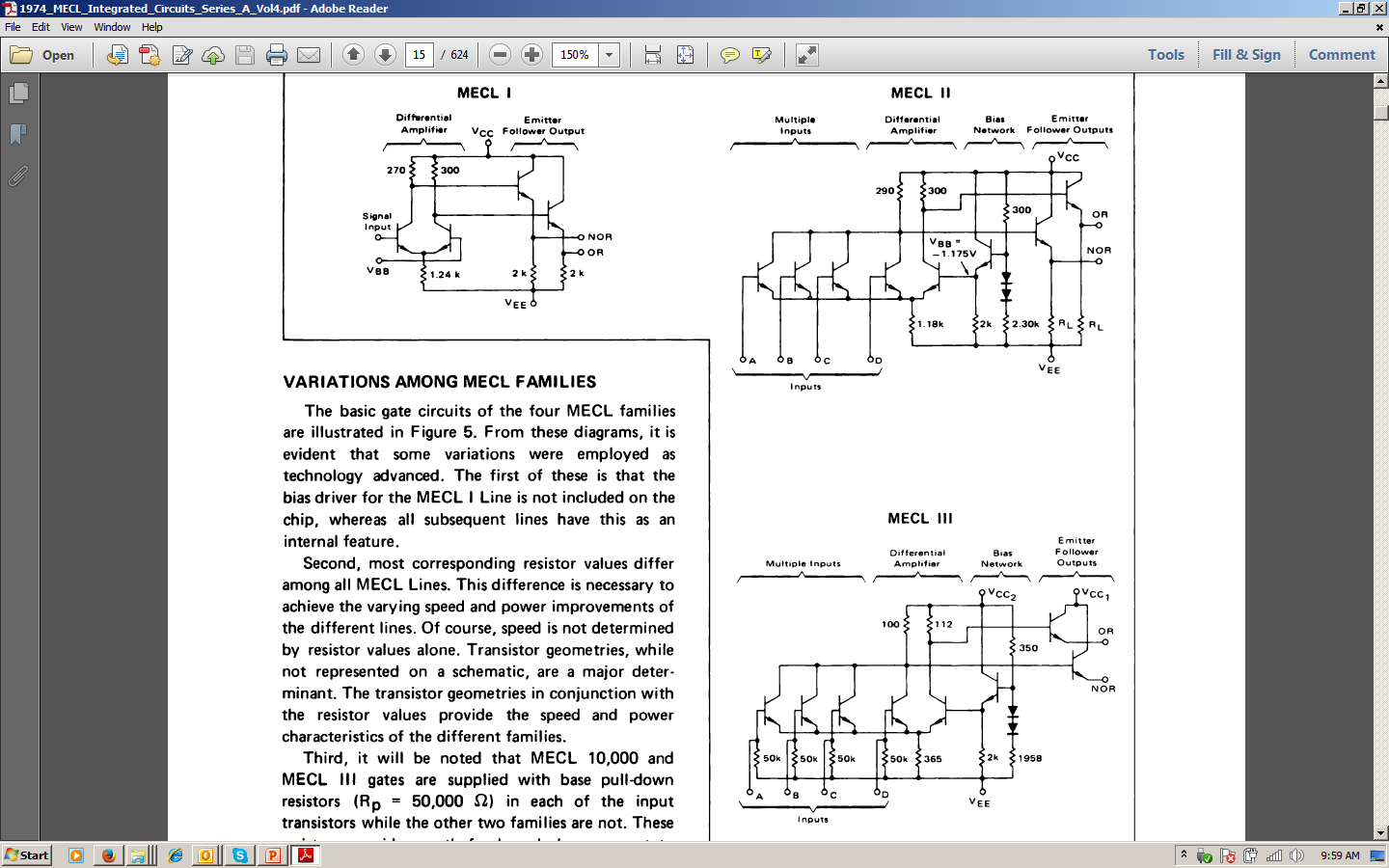 300 W to 2.30 k divider shows Vcc dominates thresholds
6
Copyright 2016 Teraspeed Labs